WSU’s 2024 Dreissenid Mussel Early Detection Monitoring in the Columbia River
Steve Bollens
Gretchen Rollwagen-Bollens
Julie Zimmerman
School of the Environment
Washington State University
Location and number of samples collecteded in 2024(Bi-weekly, May through October)
Location of samples collected in 2024
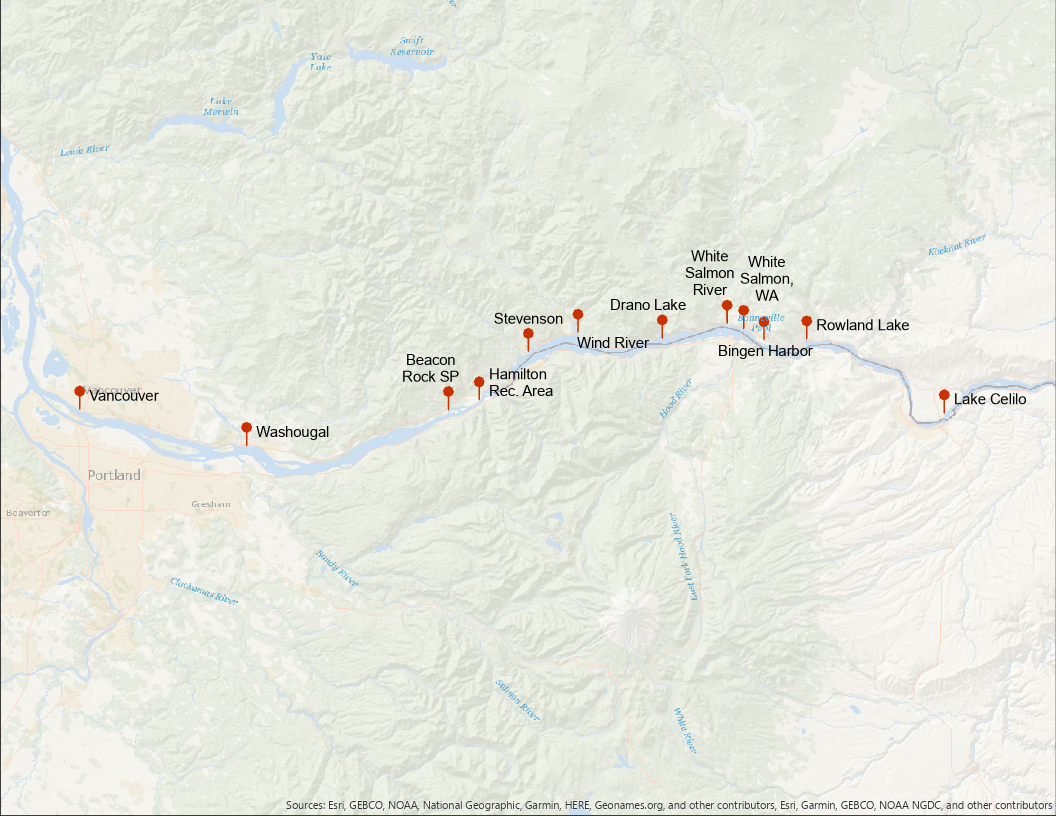 Risk assessment data used to direct sampling
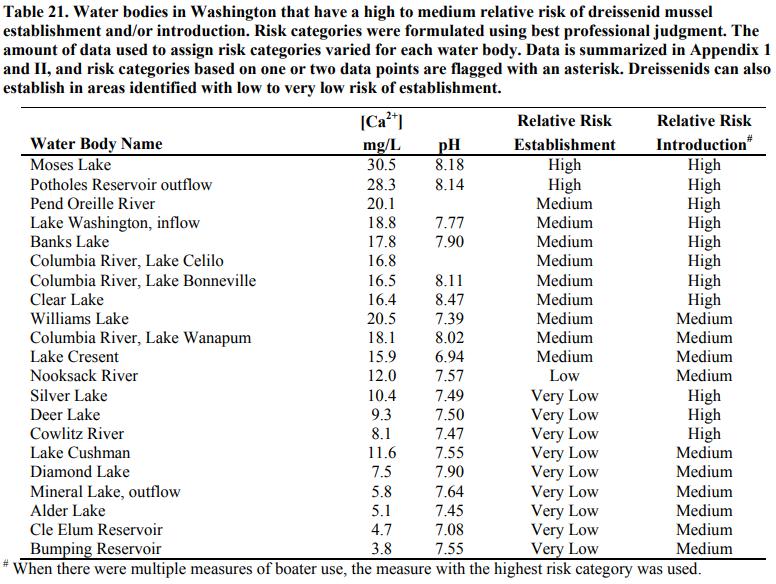 Wells et al. (2011)
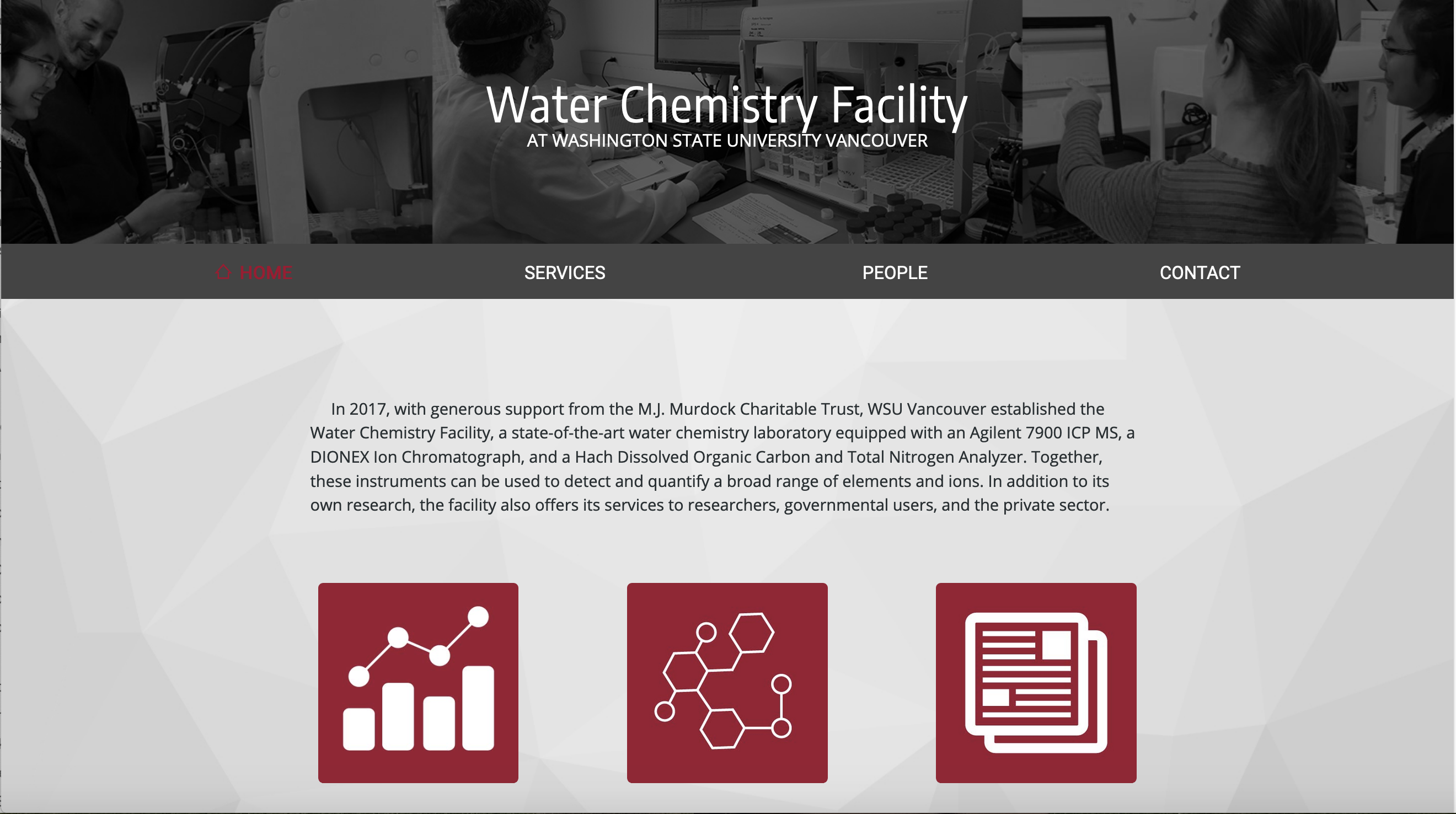 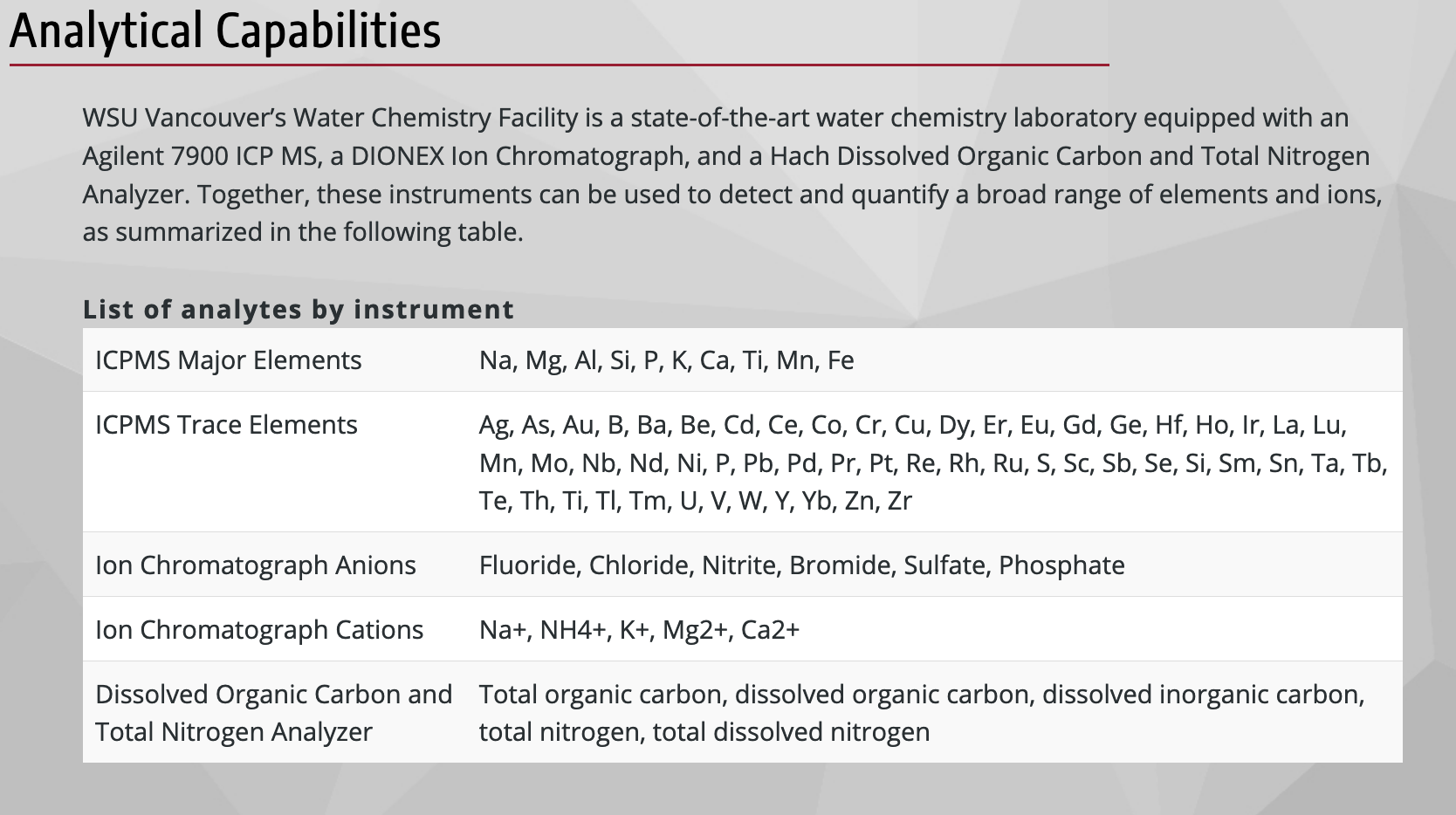 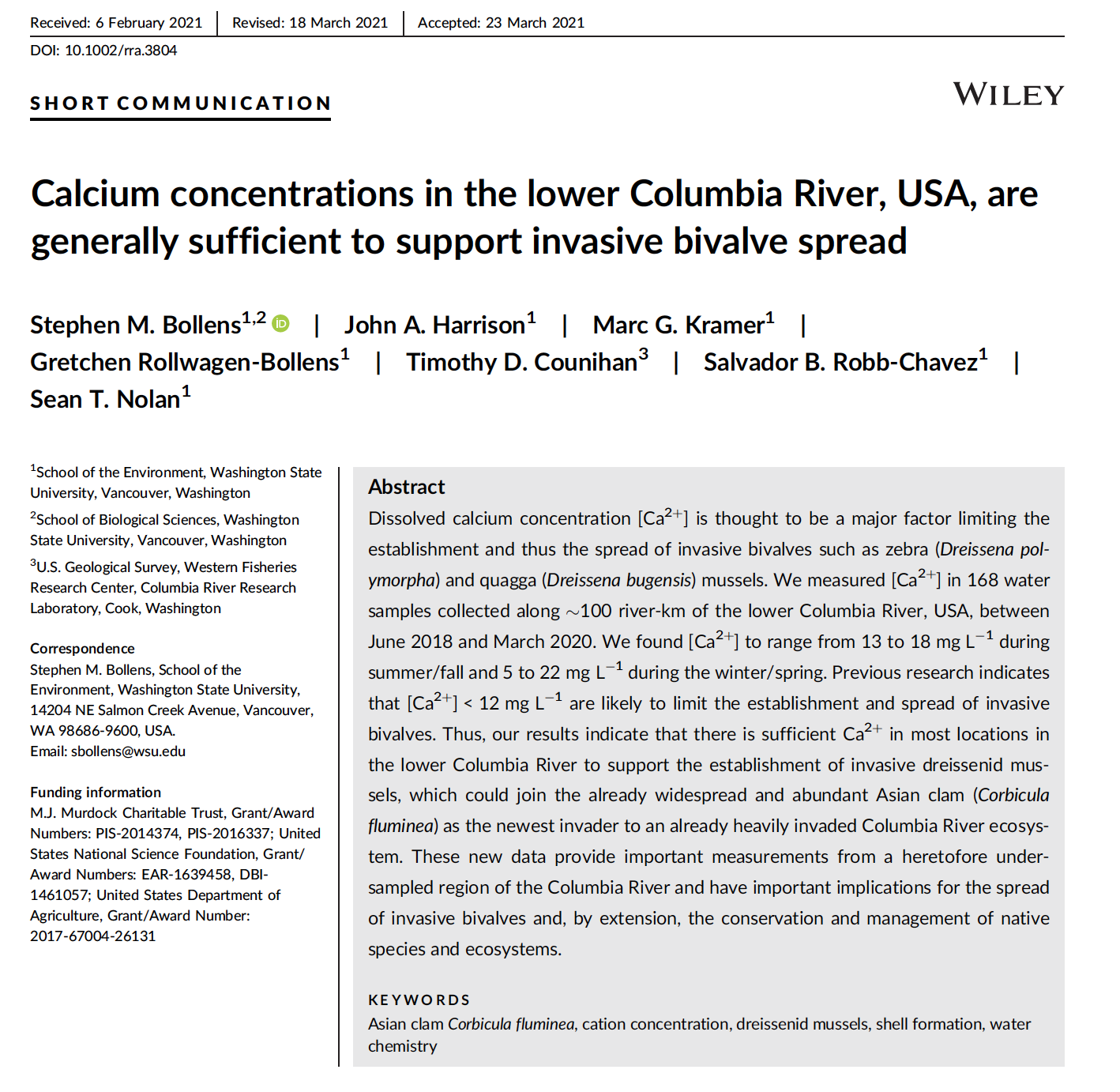 Given our (WSU’s) sampling locations, which range from Lake Celilo (most upstream) to Vancouver (most downstream), our risk assessment is as follows:
Given our (WSU’s) sampling locations, which range from Lake Celilo (most upstream) to Vancouver (most downstream), our risk assessment is as follows:
Given our (WSU’s) sampling locations, which range from Lake Celilo (most upstream) to Vancouver (most downstream), our risk assessment is as follows:
Given our (WSU’s) sampling locations, which range from Lake Celilo (most upstream) to Vancouver (most downstream), our risk assessment is as follows:
Given our (WSU’s) sampling locations, which range from Lake Celilo (most upstream) to Vancouver (most downstream), our risk assessment is as follows:
Annual allocation of samples by sampling method
Final Results of 2024 Surveys:The Good News!  Zero Detections of Dreissenid Veligers!
What went well and what posed difficulties?
Everything continues to go “as smooth as silk” – WSU has been doing this for many years now, so we are a “well-oiled machine.”

We see no difficulties going forward.
Final Food for Thought:

Can the Asian clam, Corbicula fluminea, be used as a model organism for better understanding possible invasions of other bivalves (e.g., Dreissenids) in the CRB and elsewhere?
Robb-Chavez, S, S. M. Bollens, G. Rollwagen-Bollens, and T. D. Counihan.  2023.  Broadscale distribution, abundance, and habitat associations of the invasive Asian clam (Corbicula fluminea) in the lower Columbia River, USA.  International Review of Hydrobiology. 1–17. https://doi.org/10.1002/iroh.202202134 

Henricksen, S., and S. M. Bollens.  2022.  Abundance and growth of the invasive Asian clam, Corbicula fluminea, in the lower Columbia River, USA.  Aquatic Invasions.  17: 36-56.  https://doi.org/10.3391/ai.2022.17.1.03 

Rollwagen-Bollens, G. C., B. A. Bolam, S. M. Bollens, S. Henricksen, C. Sandison, and J. Zimmerman.  2021.  Temperature-dependent functional response of the invasive Asian clam, Corbicula fluminea, feeding on natural phytoplankton.  Inland Waters, 11: 250-256. https://doi.org/10.1080/20442041.2020.1843933
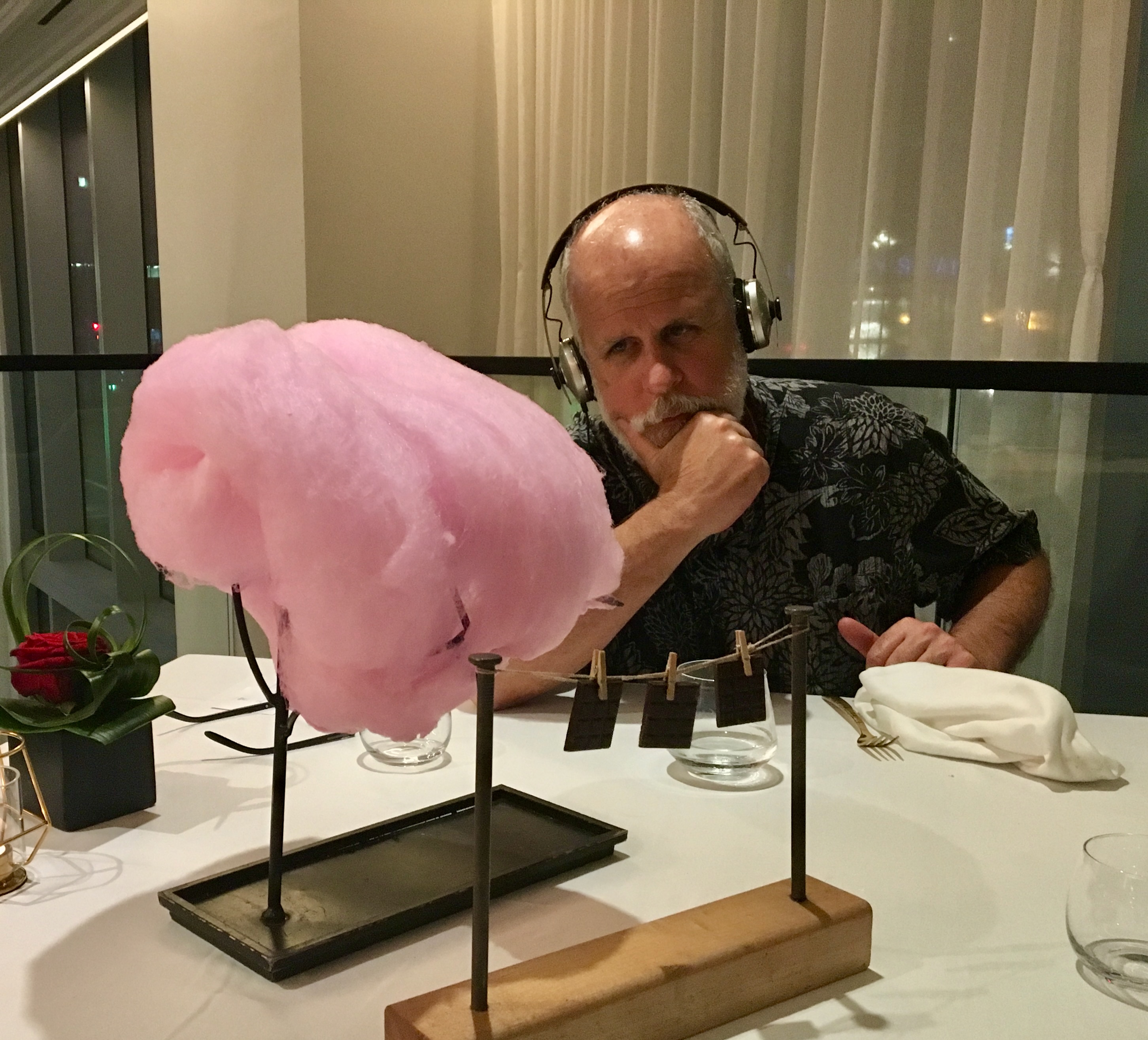 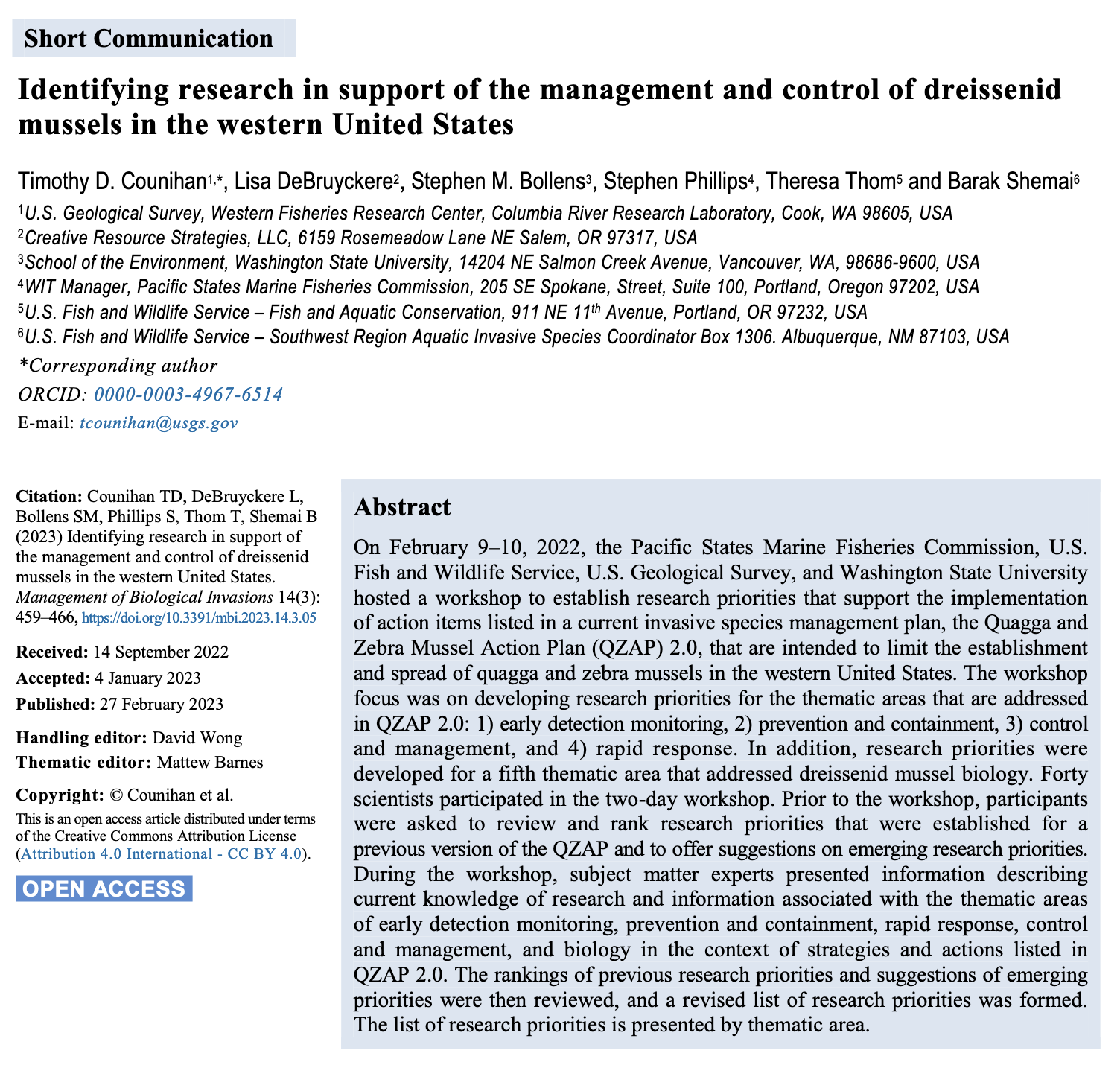